Unit 25: Research for product development
Other important elements of pre-production and production
Storing information: 
shared files might be needed for others to see and edit (e.g. excel spreadsheets for budgets, word documents for contact details, production schedules etc)
This must be data protected (Data Protection Act), so password protected software is needed, such as password protected area on the company’s website, googledocs, Dropbox etc.

Referencing information:
You don’t want to be sued for plagiarism, so may need to source your information
Worldcat.org (library content service), refme (scan book bar codes and puts it in references for you) National Archives (historical archives)
What is well-being?
the state of being comfortable, healthy, or happy.

‘The deteriorating state of mental health among young Britons has been well documented in recent years, with the latest figures showing that over half of mental health problems (excluding dementia) start by the age of 14 and 75% by 18.

Now, an international study has found the UK's 'Generation Z' (classed as those aged 15 to 21) to be among the unhappiest in the world.’

Source: http://www.netdoctor.co.uk/healthy-living/mental-health/news/a27632/british-teenagers-mental-wellbeing/ 

Other secondary sources: https://www.theguardian.com/society/2017/apr/19/british-teenagers-competitive-bullied-schools-anxiety 
http://www.bbc.co.uk/news/education-38906591
It is thought that there are 14 areas linked to well-being. Which ones could you programme focus on and why?
8.  Self-worth  = Liking yourself
9.  Competence  = Feeling highly effective at what you do
10. Development  = Feeling you are improving, developing, advancing
11. Purpose  = Having a purpose and a mission in life
12. Significance  = Feeling that what you do is worthwhile
13. Congruence  = Feeling that what you do is consistent with how you see yourself
14. Connection    = Feeling close and connected to the people around you
1.  Happiness  = Feeling happy and cheerful
2.  Vitality  = Feeling energetic/full of energy
3.  Calmness  = Feeling calm/relaxed
4.  Optimism  = Being optimistic and hopeful
5.  Involvement  = Feeling completely involved and engaged in what you do
6.  Awareness  = Being in touch with how you feel
7.  Acceptance  = Accepting yourself the way you are
Magazine show: Launching our product
L.O. – What do we need to consider when launching our new magazine TV show?
Your task, as outlined in the pre-release project brief:
Flashbang Productions have been commissioned by a national public service broadcaster to produce a new youth magazine show called ‘Life in Between’. ‘Life in Between’ will have a target audience of 12-17 year olds. The content will provide teenagers with a range of information about health and well-being along with celebrity gossip and film and gaming reviews.
Unit 25 learning objectives
What do we need to focus on? The brief states:
Launching the first show of ‘Life in Between’. 

The key areas that you should research are: 

Above the line advertising methods 
Below the line advertising methods 
Marketing materials to the target audience 
Gaining audience feedback on content 
How to develop the future content of the show
Questions in the Jan 18 exam paper that relate to pre-production research include:
9* A targeted advertising campaign will need to be created so that the launch of ‘Life in Between’ is successful and reaches the target audience. The plan will be informed by the research you have undertaken. 
Choose four methods of advertising that will encourage 12-17 year olds to watch ‘Life in Between’. Justify your answers based on your research. 
[20] 

What does the word ‘justify’ mean?
How would you answer these questions?
The mark scheme
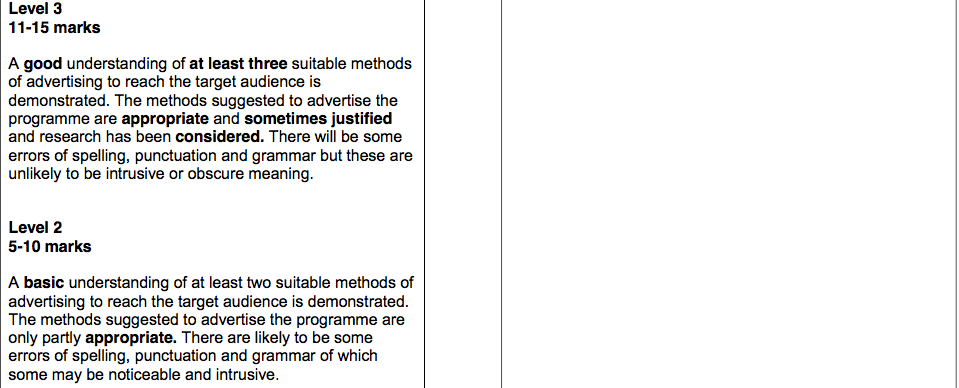 Above the line advertising
above-the-line advertising – where the mass media is used to promote brands and reach out to the target consumers. These include conventional media such as TV, radio, print and internet advertising

traditional advertising –  methods used before the digital age, such as print media, magazines, TV adverts and film trailers
Just to be clear…
Advertising/marketing is:
Promotional stuff like posters, adverts, trailers, billboards, interviews, web adverts etc.
Distribution is:
Cinemas, magazines, websites, DVDS, On demand, downloads, streaming etc.
Traditional advertising methods
print media – newspapers, magazines, billboards, flyers, brochures and leaflets

Print media advertising is one of the oldest methods. The film industry still use high production values, due to film posters and other print based marketing materials.
There has been a decline in revenue for newspapers and magazine advertising, due to changes in technology, but it is still one of the most powerful above-the-line methods to reach a mass audience.

above-the-line advertising – where the mass media is used to promote brands and reach out to the target consumers. These include conventional media such as TV, radio, print and internet advertising
radio – local advertising on commercial channels, use of idents and jingles, sponsorship of a station or show

In the UK, local radio advertising is still seen as an effective way of reaching an audience. In 2015, Bauer Media Group (Heat, Kiss and Kerrang! radio stations) stated that over 9 million people listen to one of their radio stations.
television – commercial breaks, sponsorship of a primetime, flagship programme, use of product placement/star endorsement
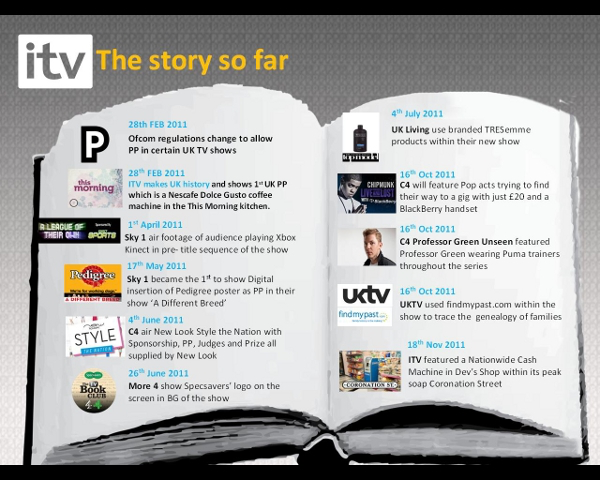 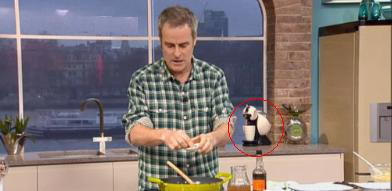 In the UK, television advertising began in 1954 and due to the rise of cable and satellite narrowcast channels TV advertising became expensive and sophisticated, allowing them to aim products directly at a specific audience and catch their attention.

narrowcast channels – television channels that distribute specialist interest content (Dave, Living, Lifetime etc.)
How has technology changed advertising of a media product?
What do these infographics tell us?
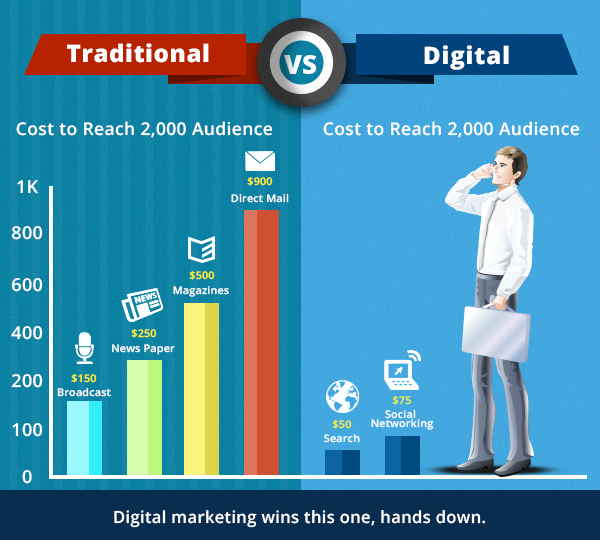 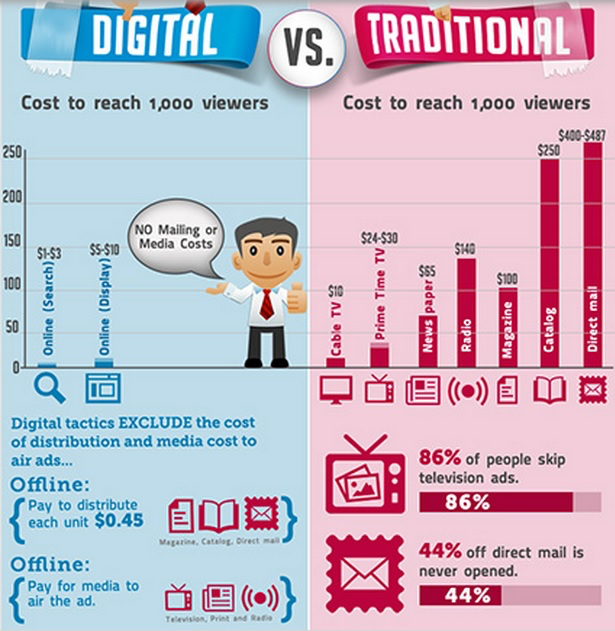 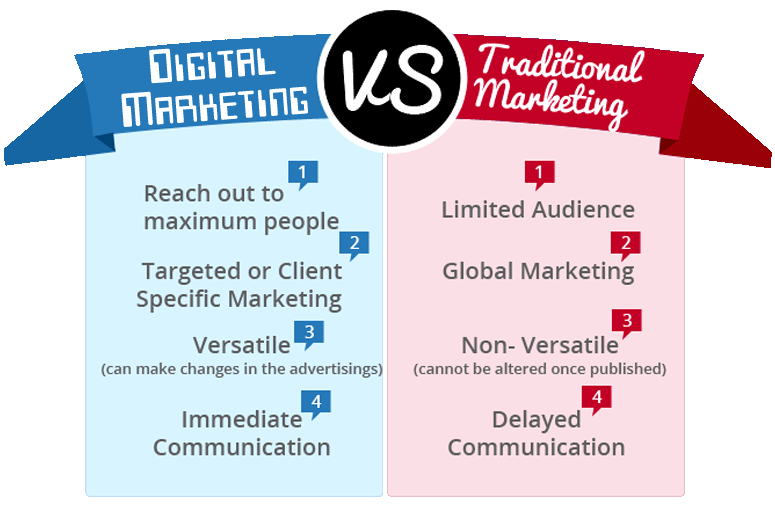 Digital advertising methods
broadband technology allowed new media and web 2.0 technologies to advertise products to audiences

this digital media has allowed for new and innovative ways to market media products, such as film and music in particular

web 2.0 technologies – the second phase of the internet where web pages and technologies are interactive and collaborative
Examples
pop-up adverts
web banners
official social media
viral memes
video on demand (VoD) material
Research some above-the-line advertising methods used in the advertising of television programmes.

How might you use above-the-line advertising methods for your magazine TV programme?
Below the line advertising
below-the-line advertising – a more one-to-one form of advertising
What are the benefits of digital advertising?
personalised functions of social media, blogs and e-mailshots can be used to engage individuals by below-the-line advertising methods

below-the-line advertising – a more one-to-one form of advertising

Research some below-the-line advertising methods used in the advertising of television programmes.
How might you use below-the-line advertising methods for your magazine TV programme?
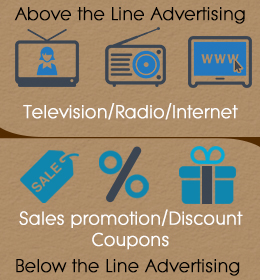 Marketing materials to the target audience
A reminder…
synergy – when companies promote their product through other products which maximised and magnifies exposure to the product (very similar to joint ventures, but more linked to companies within the same company/conglomerate)
Media companies use synergy
Synergy can help bring traditional  and digital methods of advertising together to create an advertising campaign

every media sector use a variety of traditional and digital methods to promote their product
Ways hype can be created around a new media product:
traditional methods – magazine reviews, spreads and interviews, television adverts, merchandising, media conferences

digital media methods – social media platforms (including Facebook, Twitter, YouTube, forums and Instagram)
Advertising across platforms
Look at already established magazine TV shows and:

How are audiences targeted in the digital age?

Identify all the ways in which the product was advertised by traditional methods. Find web links to support your answer.

Identify all the ways in which the product was advertised by digital methods. Find web links to support your answer.

Explain how the two methods worked together to successfully promote the product.

How has synergy been used?

How would you market your new TV programme? Justify your choices in detail, perhaps using researched statistics to back up your ideas.
Gaining audience feedback on content
This is an important stage when producing a media product

Gives you the opportunity to gain an insight into the suitability of the product for the selection of individuals drawn from the intended target audience

This could be through test screenings before the first official airing, or after the show has aired

The feedback will enable revisions to make the programme more suited to the target audience
Conducting audience feedback
Feedback can be gained through surveys, questionnaires, focus groups and interviews

The individuals would be carefully chosen from a cross section of the target audience

Questions need to be clear and easy to understand and are a mixture of closed and open questions

The closed questions will give quantitative data (measurable) and open-ended questions will give qualitative data (giving emotional responses)

What open and closed questions might you ask your target audience after the first show airs? Why would these questions help to shape the programme in the future?
What open and closed questions might you ask your target audience after the first show airs? Why would these questions help to shape the programme in the future?
Things to consider when targeting primary research:
What are the types of questions you could ask? What are the advantages and disadvantages of each?





How do we organise screen tests? Who do we invite? How do we get them?
Focus groups: who to invite? How do we organise the process?
How can we carry out effective online surveys? Why would we want to?
How might we use social media?
How to develop the future content of the show
Evaluating feedback is important. Is it only audiences that would give this feedback?
Feedback could also be given through:
Cast and crew

Relevant blogs

Social media

Reviews (online and in newspapers and magazines)

Websites (IMDB, IGN.com, rottentomatoes etc.)

Any others?
How might the research be used?
To adapt the show to try and make it more suited to the target audience/channel identity, making changes to the production by filming pickups, re-edits, changes to the soundtrack, changes to the format, more suitable features and segments etc.

To inform research on future product developments (as the production company will want to learn from successes and their mistakes for new shows they create):
Purpose (e.g. criteria, PBS ethos, scheduling)
Audience (e.g. demographic consideration and representation)
Reception of material (e.g. success and measurement)